自己表現カード
★自分の〇〇を漢字で表現してみよう！
の漢字
年　　　　組　　名前
漢字一字
【選んだ理由】
候補を考えて
みよう！
■候補の漢字・理由
■「〇〇の漢字」の〇〇について考えたこと
　(イメージ・思い・感情など)
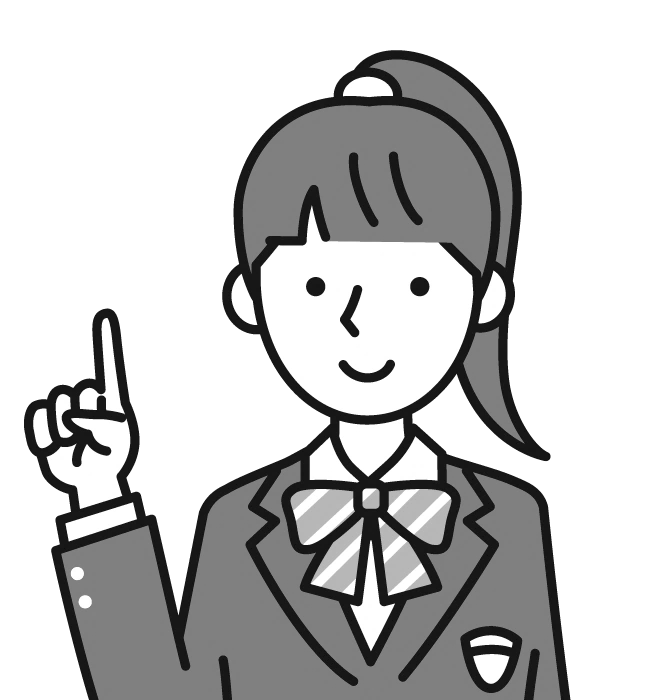 理由
理由
理由
自己表現カード
★自分の〇〇を漢字で表現してみよう！
の漢字
漢字一字
■候補の漢字・理由
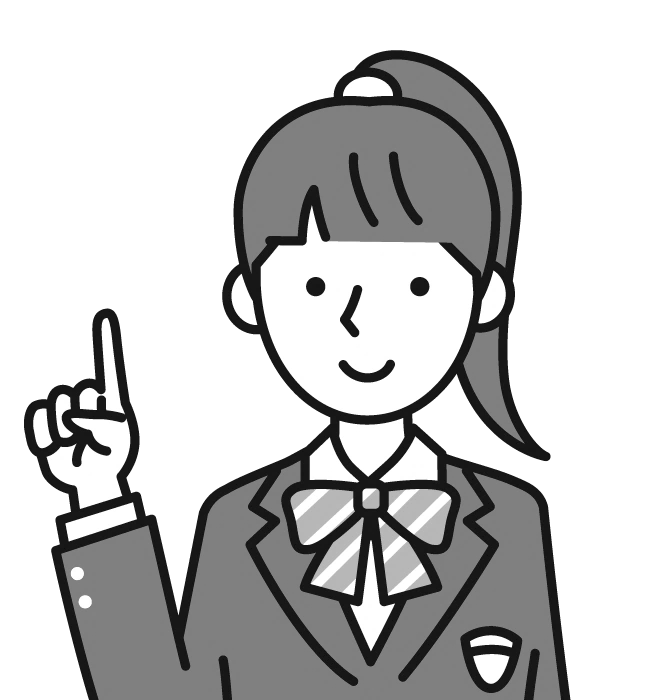 候補を考えて
みよう！
年　　　　組　　名前
■「〇〇の漢字」の〇〇について考えたこと
　(イメージ・思い・感情など)
【選んだ理由】
理由
理由
理由